История  обыкновенных дробей
 и практическое применение знаний о них
Цели: 
сформировать представление о межпредметных связях;  применять  знания по теме: «Действия с обыкновенными дробями» и «Культурные достижения народов Древних цивилизаций»; 
развивать вычислительные навыки, компетенции построения математической  модели бытовой  ситуации,  приобретения социального опыта работы в малых группах, поисковой деятельности, навыки отбора и анализа информации;
 воспитывать познавательную активность посредством эмоциональной и целерациональной мотивации.
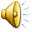 Скифский царь отправляет вас на поиски  рецепта успеха. В процессе поиска этого рецепта вашим командам  необходимо решить разноуровневые задания. Команда, которая  быстрее справится с заданием и заработает больше талантов, получит половину награды. Набравшая же наименьшее количество  получит  треть от остатка.
  Кроме того, царь поручает  мне, своему визирю, сопровождать вас и оплачивать вашу  работу особой монетой - «талантом».

       Дерзайте! Всё в ваших руках!
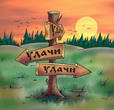 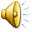 «Талантом» называлась в древности самая крупная единица массы и денежно-счетная единица, которая была широко распространена в античном мире (др. Греции, Вавилоне и других областях малой Азии); талант имел в разных странах разную ценность; малый аттический талант (в Греции) содержал 26,2 кг серебра. 
Сейчас талант - Дарование, одаренность, выдающиеся природные способности. Зарыть талант значит погубить его (из евангельской притчи о зарытых в землю и не использованных талантах-деньгах).
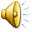 Скифы
Шумеры
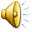 Вавилонская нумерация
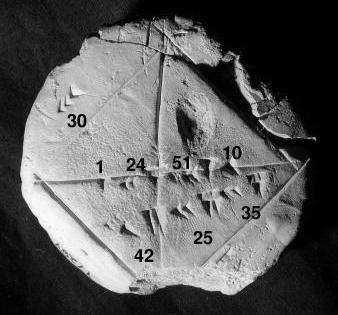 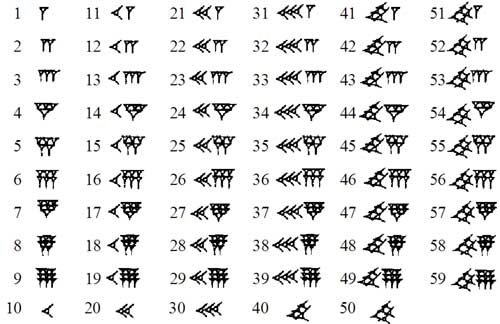 Вавилонская табличка с вычислениями
Вавилонские 60-ричные цифры
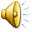 Вавилонская нумерация
ПРИМЕРЫ:
-   единица
- 62
и   т.д.
- 11
-   десять
- 80
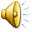 Шестидесятеричные дроби –

это дроби со знаменателями 60, 3600, 216000 и т.д.
1 талант = 60 мин
1 мина = 60 шекель
Следы вавилонской шестидесятеричной системы счисления в современном мире
ИЗМЕРЕНИЕ УГЛОВ
ИЗМЕРЕНИЕ ВРЕМЕНИ
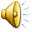 Вавилон: висячие сады Семирамиды
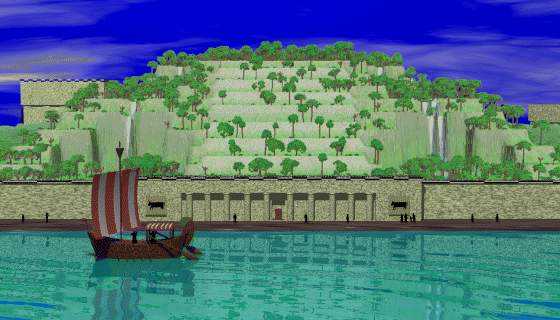 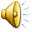 Египет
Вавилон
Шумеры
Александрия
Египетская нумерация
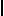 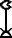 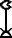 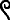 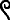 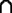 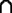 -   2343
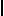 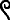 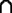 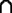 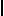 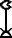 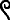 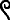 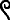 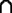 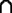 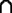 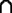 -   1671
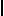 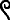 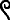 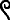 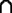 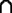 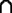 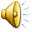 Дроби в Древнем Египте
-  часть  /   «рот»
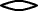 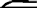 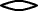 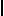 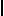 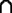 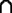 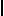 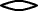 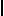 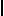 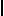 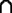 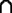 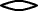 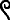 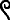 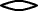 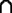 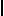 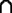 Аликвотные или единичные дроби
Дроби в Древнем Египте
Все дробные числа записывались в виде 
аликвотных (единичных) дробей:
Дроби в Древнем Египте
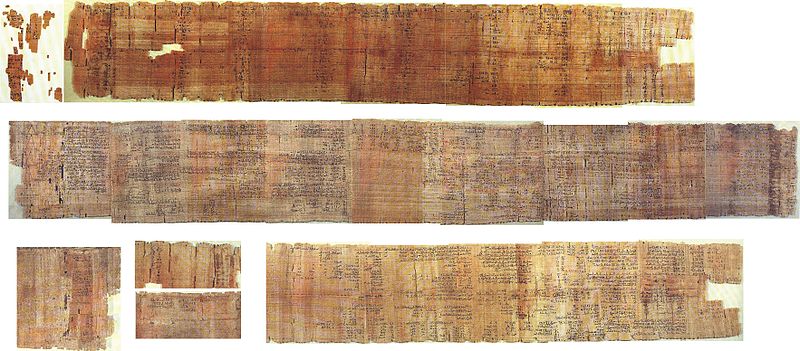 Папирус Ахмеса  - ок. 1650 г. до н.э.    (длина 5,25 м,  ширина 33 см)
Пример из папируса Ахмеса
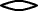 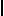 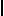 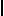 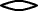 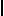 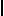 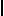 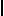 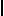 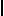 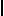 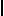 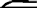 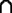 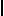 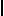 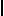 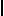 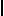 Дроби в Древнем Египте
Задача «о хлебах»
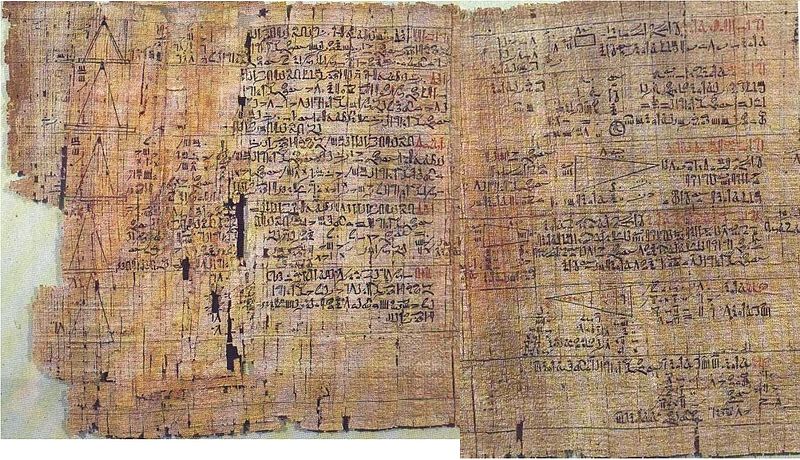 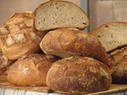 Часть папируса Ахмеса
Разделить 7 хлебов между 8 людьми.
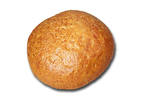 РЕШЕНИЕ:
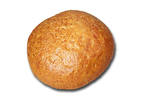 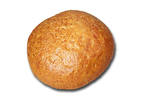 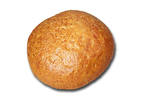 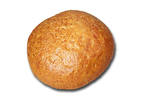 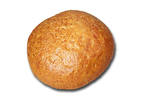 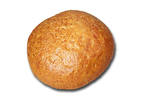 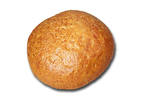 Египетские пирамиды
Александрия
Рим
Дроби в Древнем Риме
Система дробей основывалась на делении на 12 долей единицы веса, которая называлась  асс.
Применялось 18 различных названий дробей, например:
унция =
семиунция =
семис =
триенс =
секстанс =
бес =
скрупулус  =
Работа с понятиями
Асс [лат. as] - древнеримская медная монета, первоначально равнявшаяся римскому весовому фунту (327,45 г). 
Ас - 1. Выдающийся по летному и 		боевому мастерству лётчик. 	Прославленный ас.
2.Большой мастер, отличный специалист. Ас своего дела или в своём деле.
УНЦИЯ (uncia). В древнем Риме - единица веса.
 1 унция = 16 драхмам = 28,350 г.
Скрупул (scrupulum) — старинная мера аптекарского веса, равная 1,25 г. 
Сейчас скрупулёзный –
		 1) чрезвычайно тщательный, точный до мелочей.
		2) соблюдающий абсолютную точность, придерживающийся чрезвычайной тщательности.
Рим: Колизей
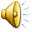 витаьтнксо
активность
аинзен
знание
лурбтоиеюд
трудолюбие
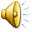 Рецепт Успеха:
(Знание +Активность)× × Трудолюбие = Успех
Царская награда скрупулёзным ученикам (будущим   асам), применившим  свой талант на практике!
.
Те, кто   заработал больше талантов, получат половину награды. Набравшие же наименьшее количество талантов  получат  треть от остатка.
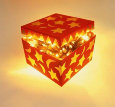 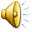 Домашнее задание
К уроку истории:
	Написать эссе (прозаическое сочинение небольшого объема и свободной композиции на заданную тему) «Математика и жизнь: на примере проведённого урока».
К уроку математики:
	  №1093,   №1094
Спасибо за урок!
Синквейн открытого урока
Урок,
интегрированный и бинарный,
мотивирует, активизирует , воспитывает.
Мы убедились в его эффективности.
Интеграция – ступень к успеху!